Natural user interfaces for mathematical models dealing with real human anatomy
Kramarenko V.K. 
Moscow Institute of Physics and Technology
Churikov A. Yu
Immanuel Kant Baltic federal university	
Zavodaev P. I.
Moscow Institute of Physics and Technology
Main parts of the sustem
Hardware
Windows 7
Base programs
Оборудование
Multi-touch panel
Oculus Rift
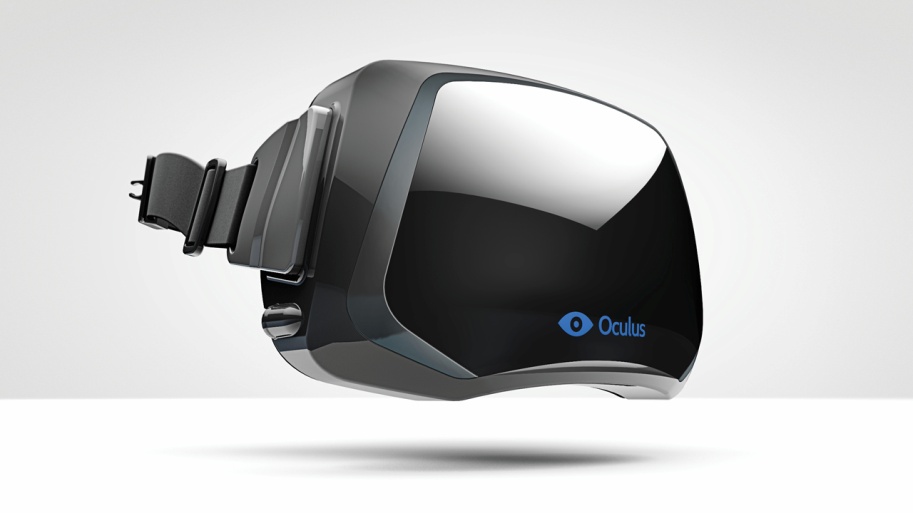 Programs, used in interface
Paraview
Blender
Progam for solution analisys
Program for dealing with complex 3D objects
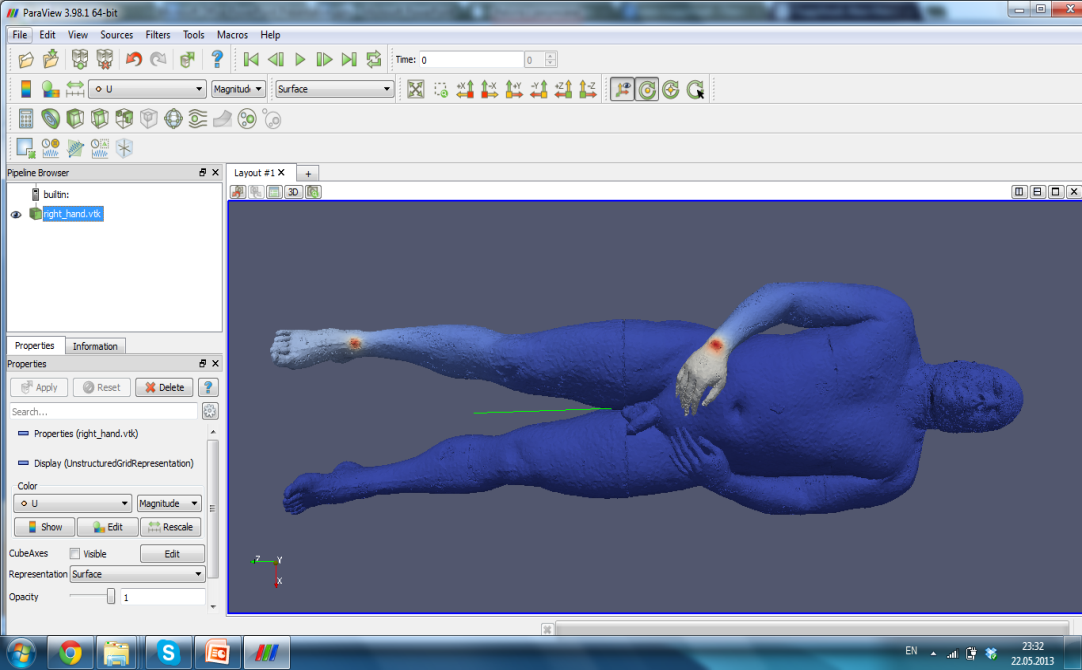 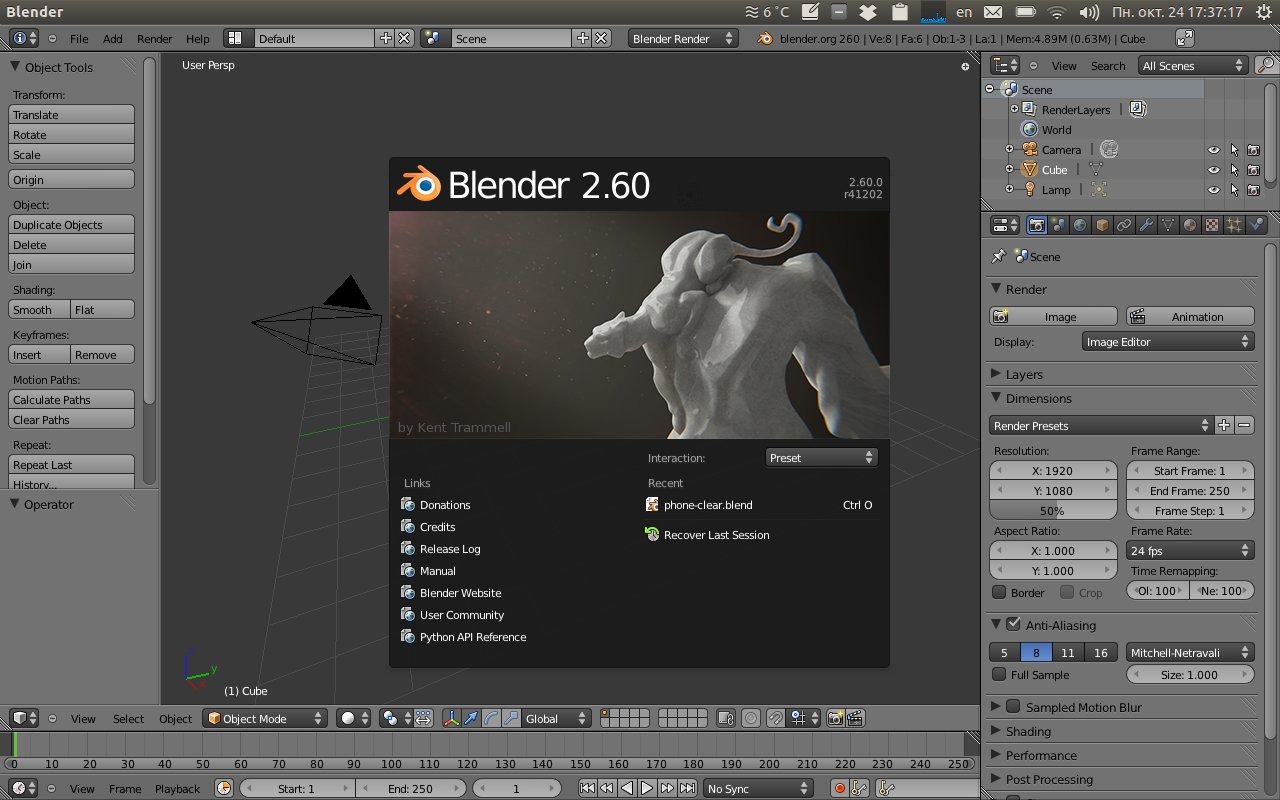 Simple gestures
Pan
Zoom
 3D Rotate
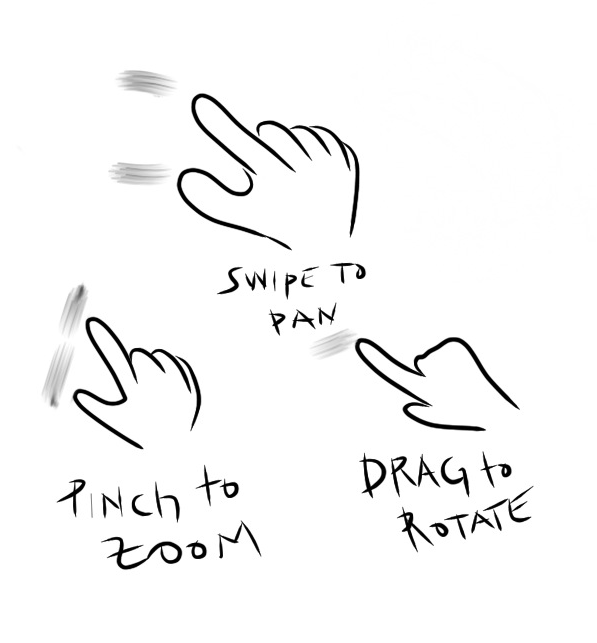 Demonstration of this interface
[Speaker Notes: 2 мин 40 сек]
Simulation results
Base of new version of interface
Unity
Oculus Rift
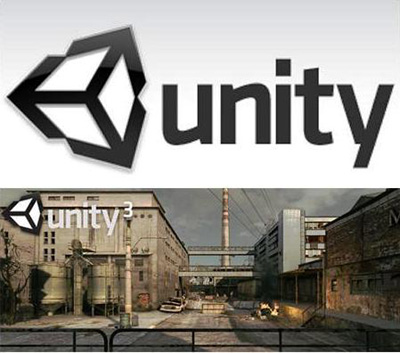 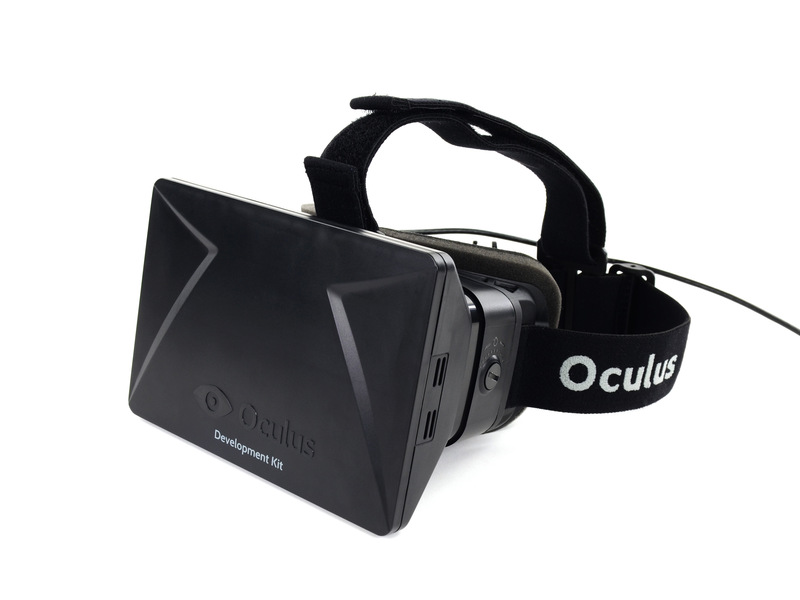 Conclusion
Two interfaces created for simplification of mathematical models using
The foundatin of more complex interface was laid.
Thank you for your attention